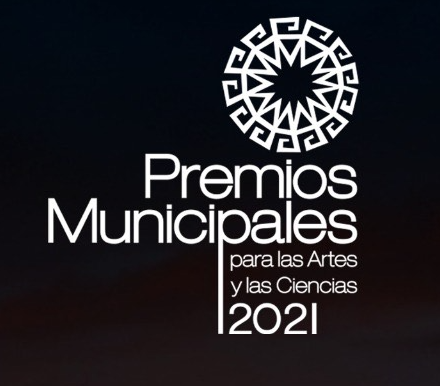 PREMIOS MUNICIPALES 2021
Mediante los Premios Municipales para las Artes y las Ciencias la ciudad de Quito reconoce a las mejores obras intelectuales, creaciones y productos culturales del Ecuador, con motivo del Día de la Interculturalidad Quiteña. Se convoca según lo dispone el Código Municipal, Sección III, Capítulo III, Art. II.3.71 al II.3.73.
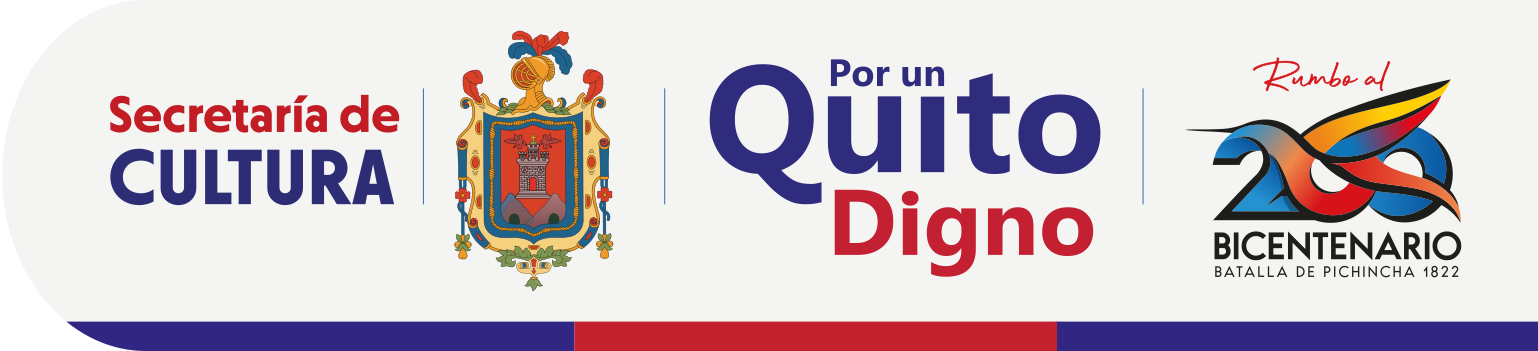 PREMIOS MUNICIPALES 2021
Art.II.3,71. Premios a las Mejores Obras Publicadas.- El Concejo Metropolitano de Quito, previo informe de la Comisión competente en materia de educación y cultura, otorgará cada año sendos premios a las mejores obras publicadas en primer edición en el transcurso del año, en editoriales nacionales o extranjeras, para incentivar y reconocer el trabajo intelectual, la creación y el aporte a la ciencia y la cultura.
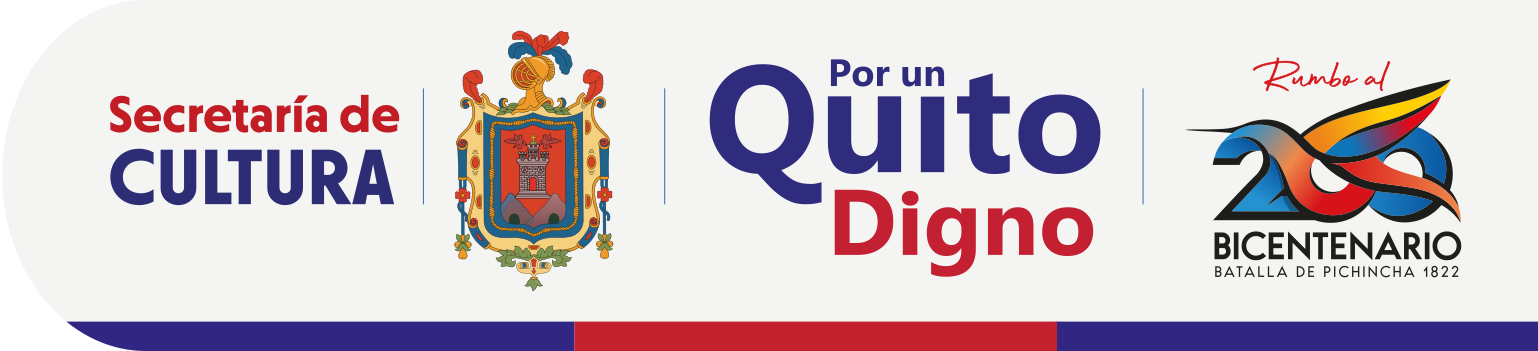 PREMIOS MUNICIPALES 2021
Las postulaciones para estos premios deberán ser presentados con el apoyo de un miembro del Concejo Metropolitano, una organización social legalmente constituida, la empresa editorial que publicó la obra o por un grupo de personas proponentes. Para que un premio pueda ser entregado se requerirá la presentación de por lo menos tres candidatos, caso contrario el premio será declarado desierto.
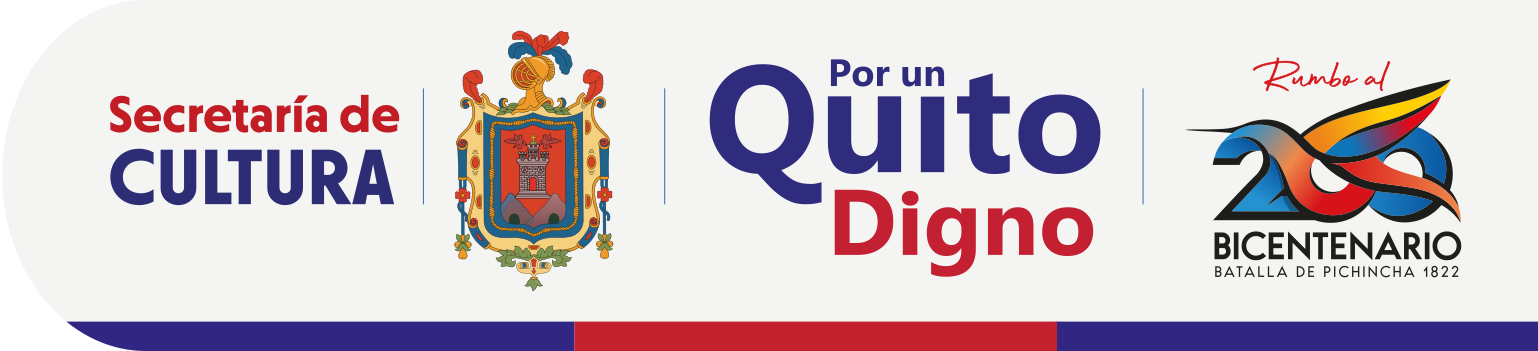 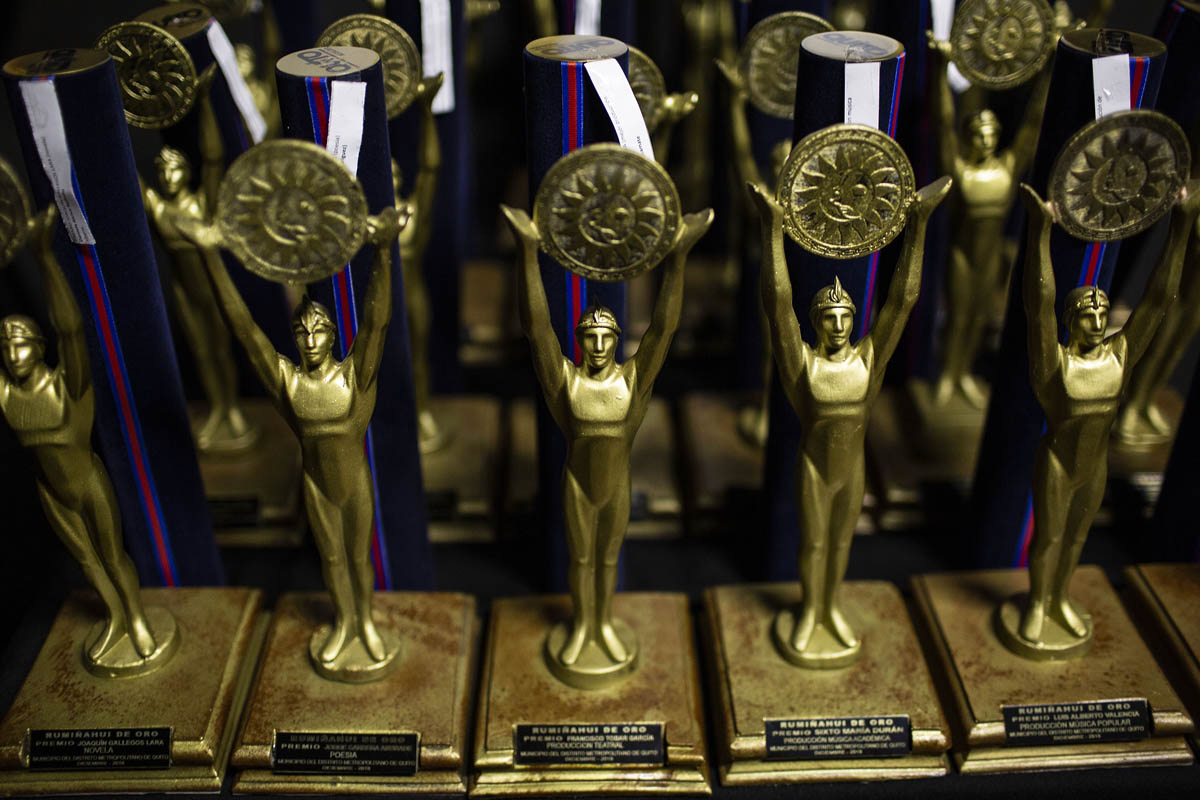 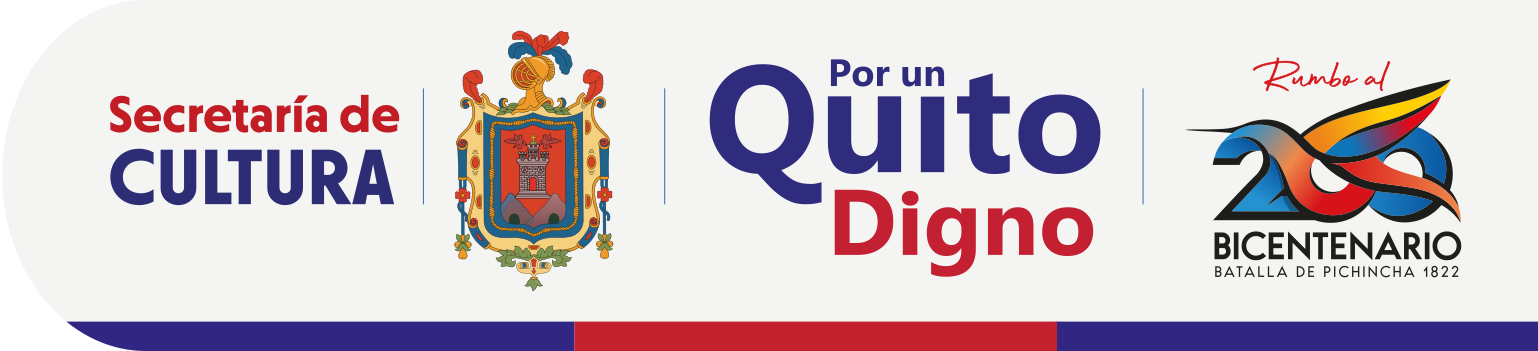 PREMIOS MUNICIPALES 2021
OBRAS GANADORAS 


PREMIOS A LAS MEJORES OBRAS PUBLICADAS
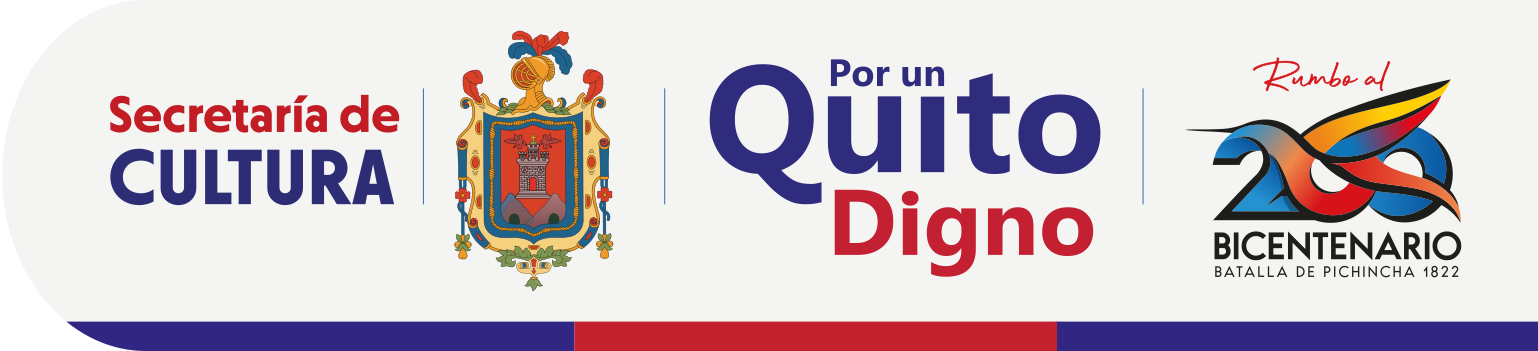 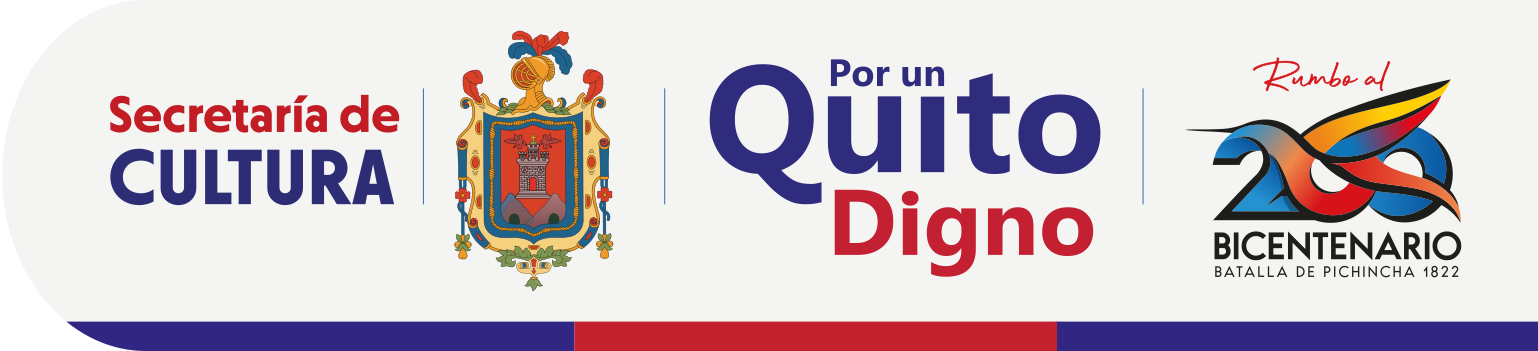 TEXTO
OBRAS GANADORAS

PREMIOS DE VIDEO, 
CINE, TEATRO
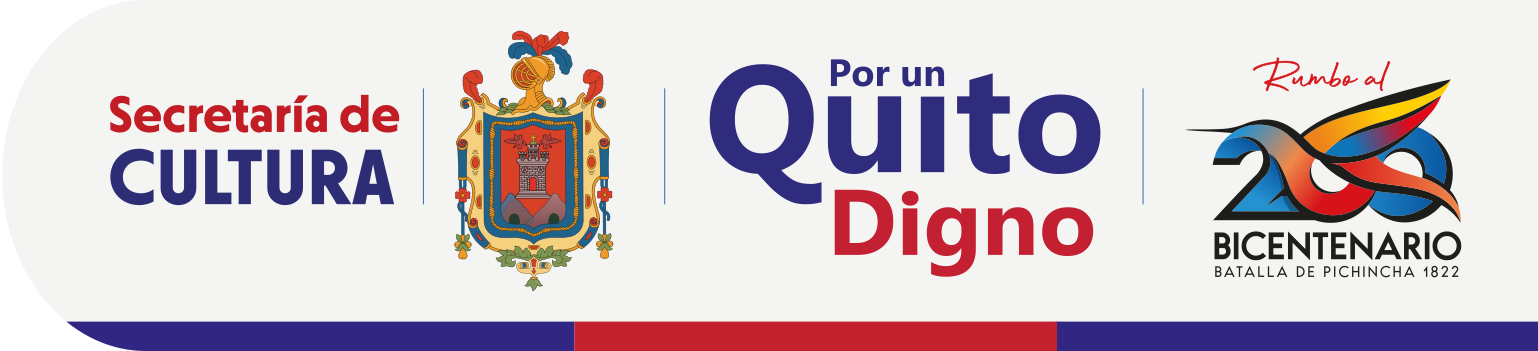 PREMIOS MUNICIPALES 2021
OBRAS GANADORAS

PREMIOS A LA MÚSICA ACADÉMICA Y POPULAR
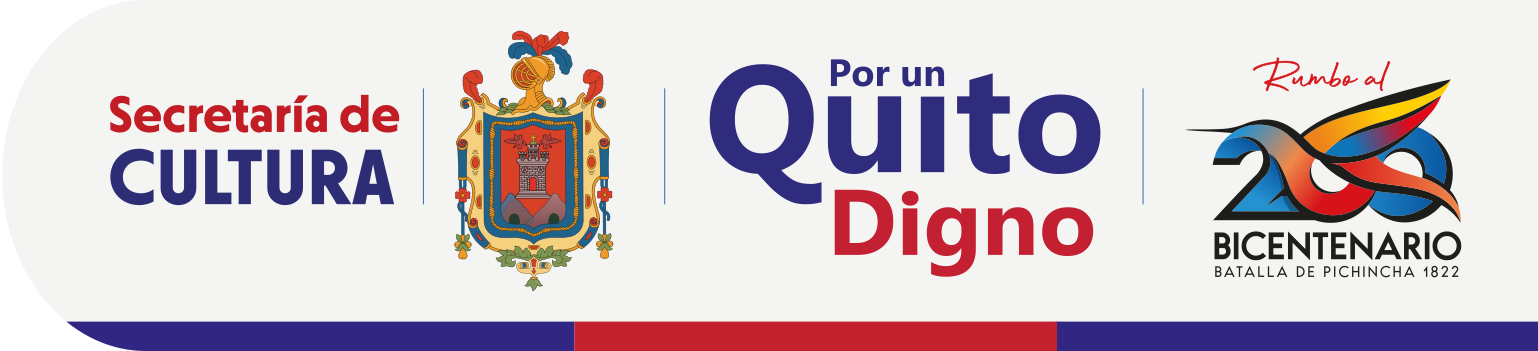 PREMIOS MUNICIPALES 2021
MENCIONES DE HONOR
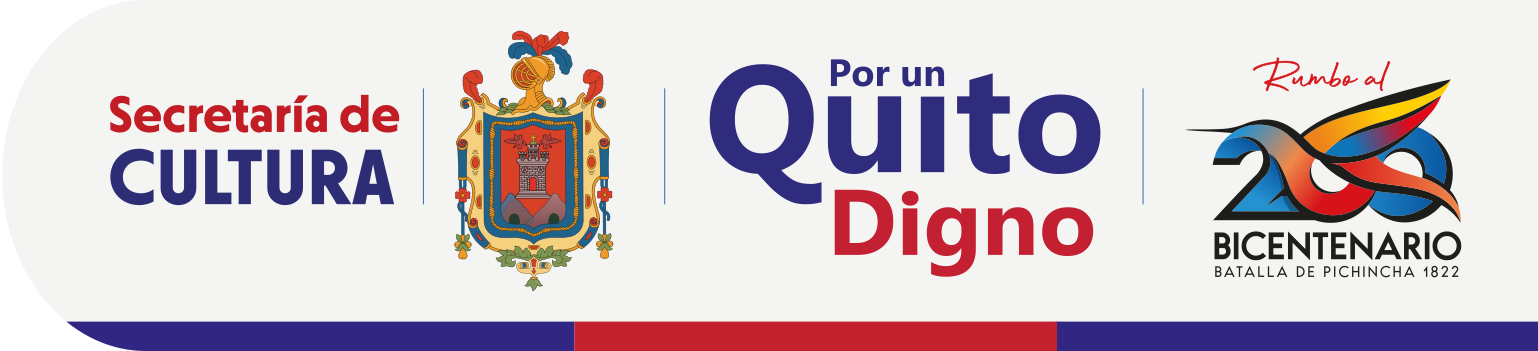 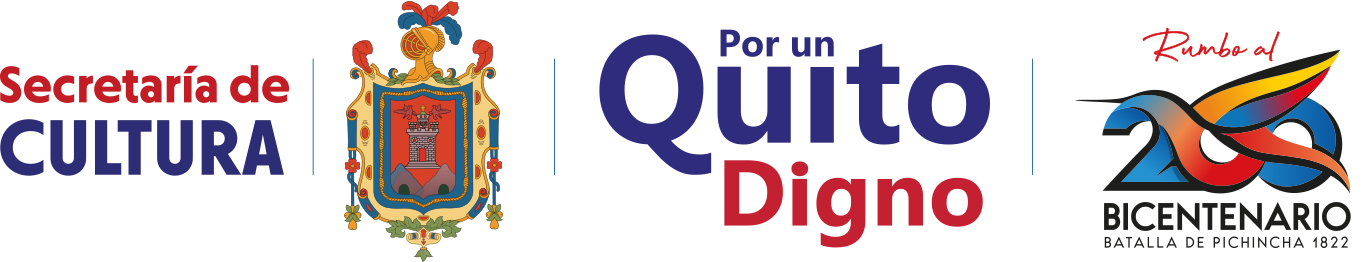